ZŠ A MŠ ELEKTRA
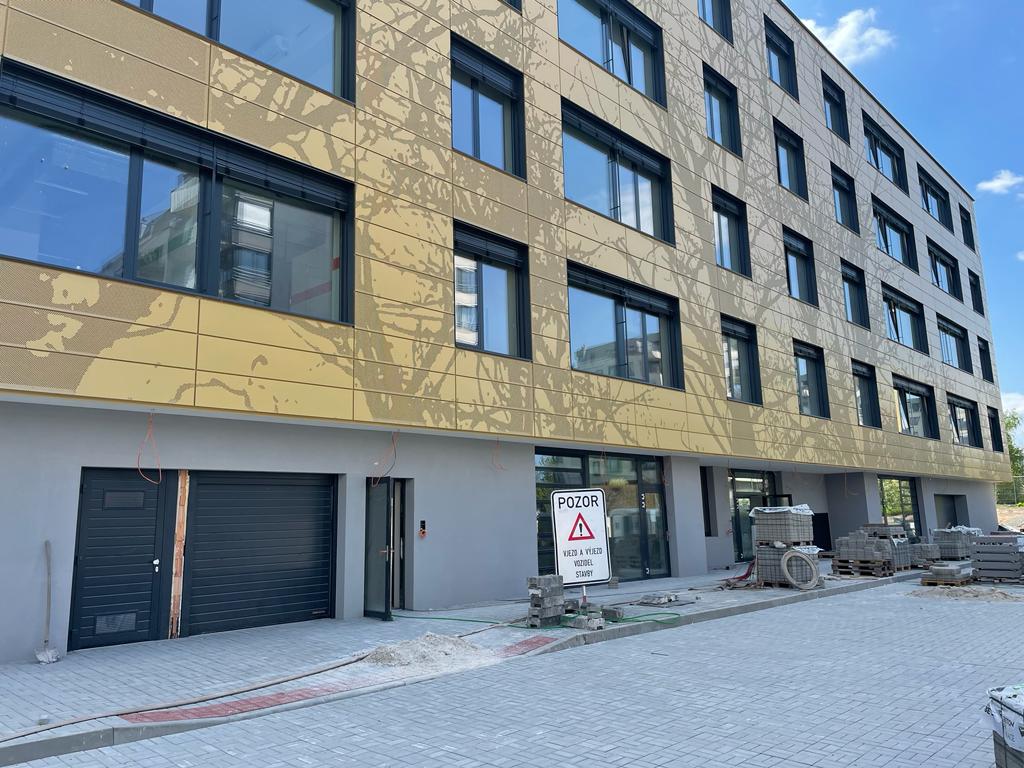 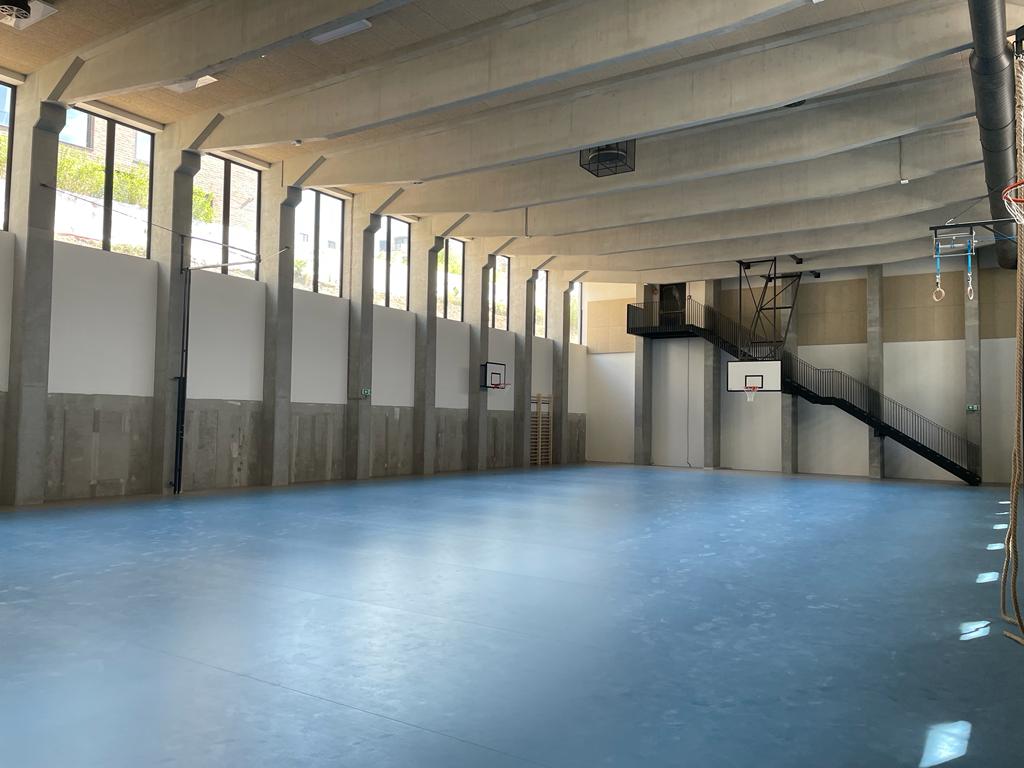 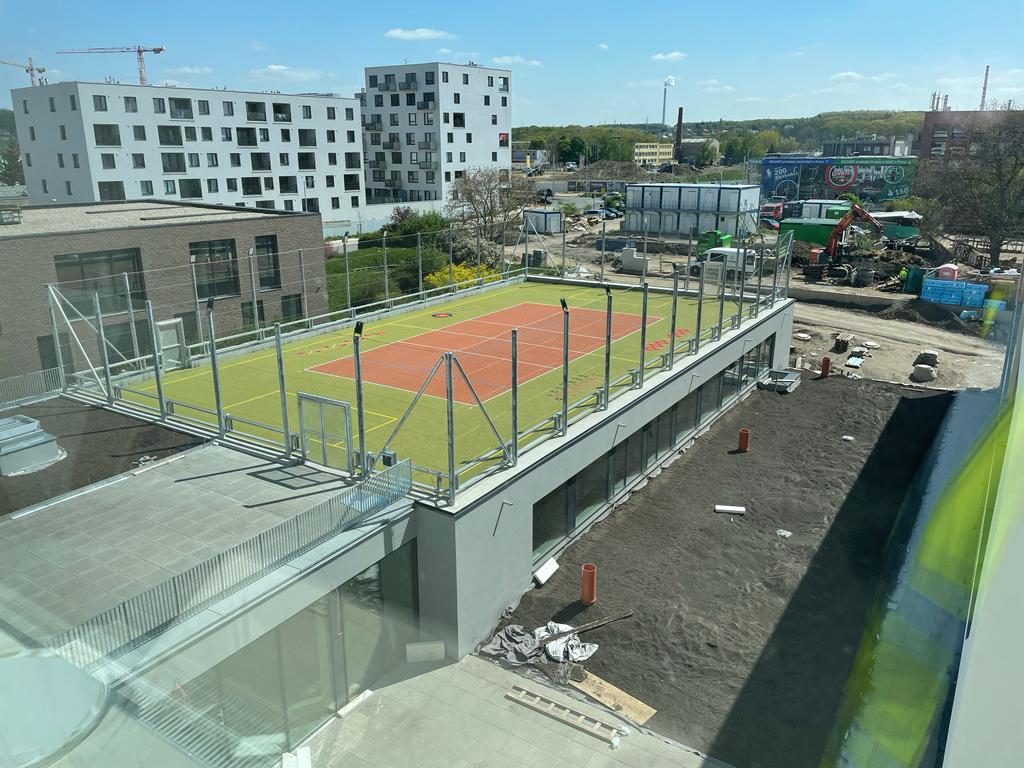 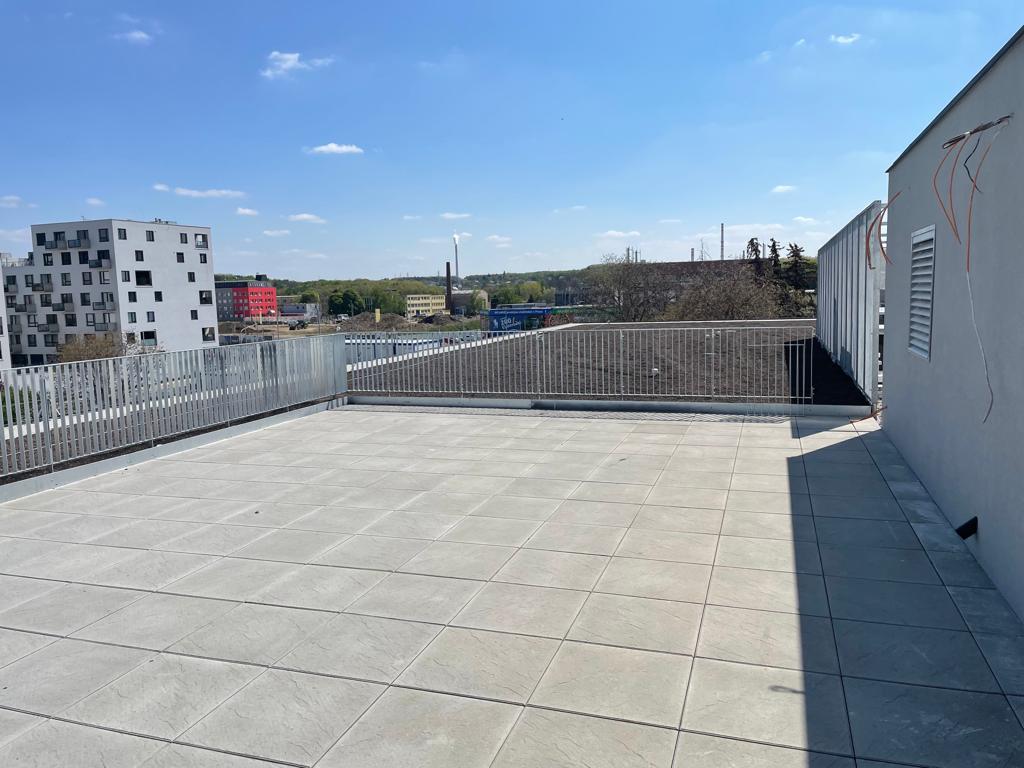 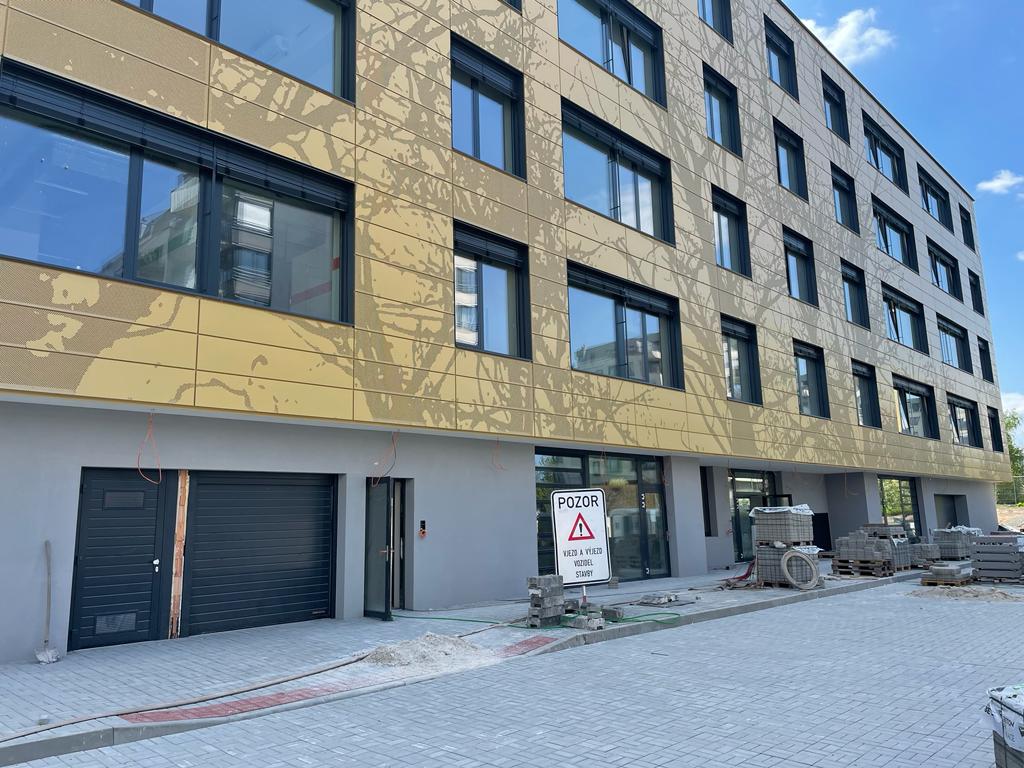 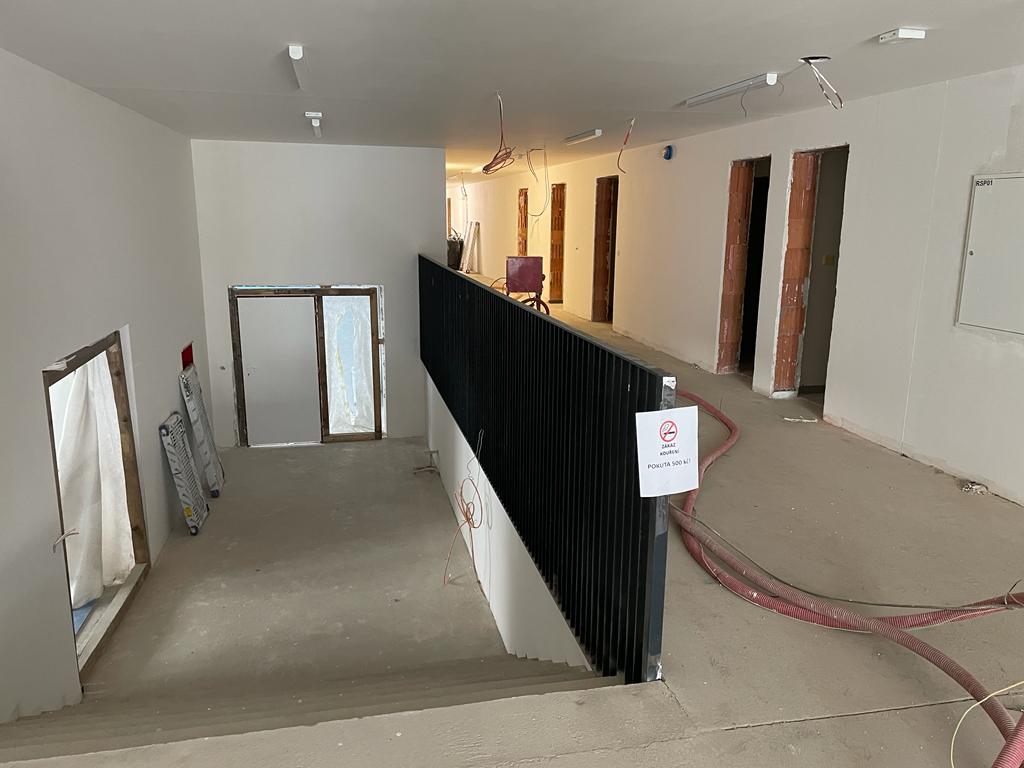 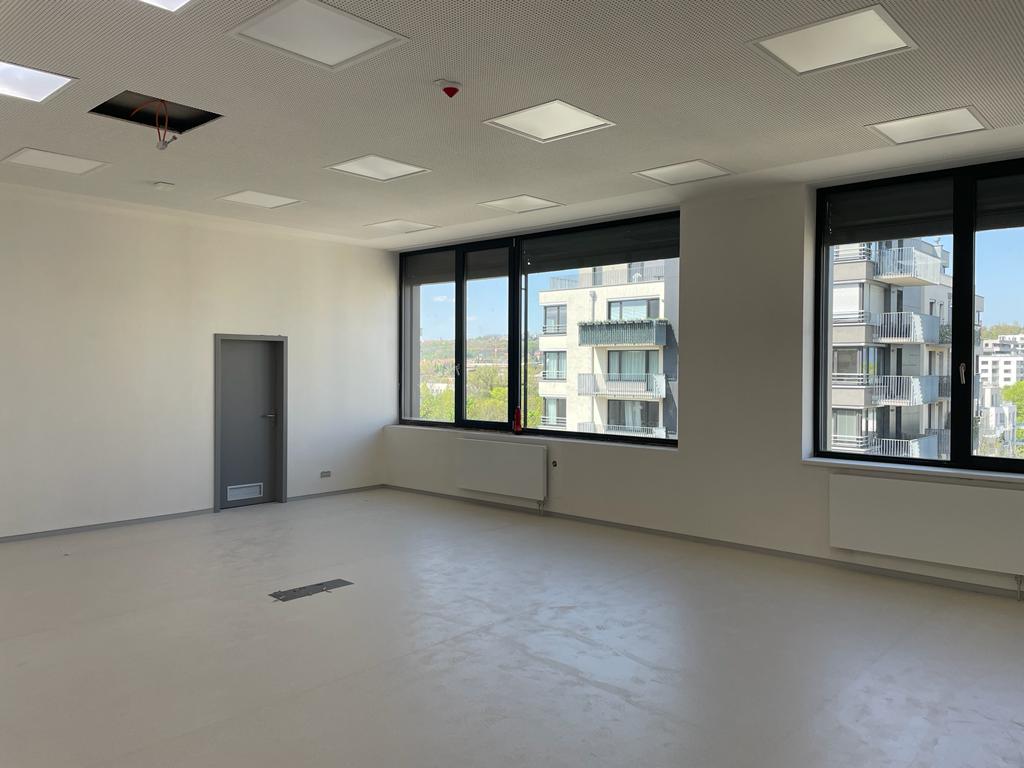 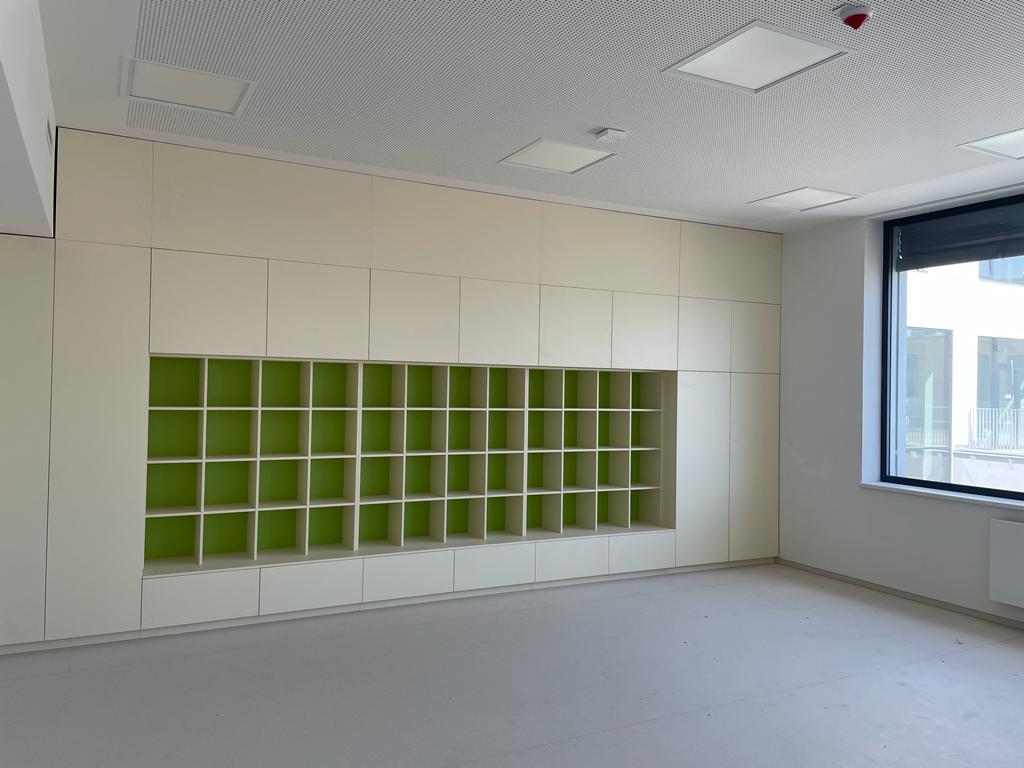 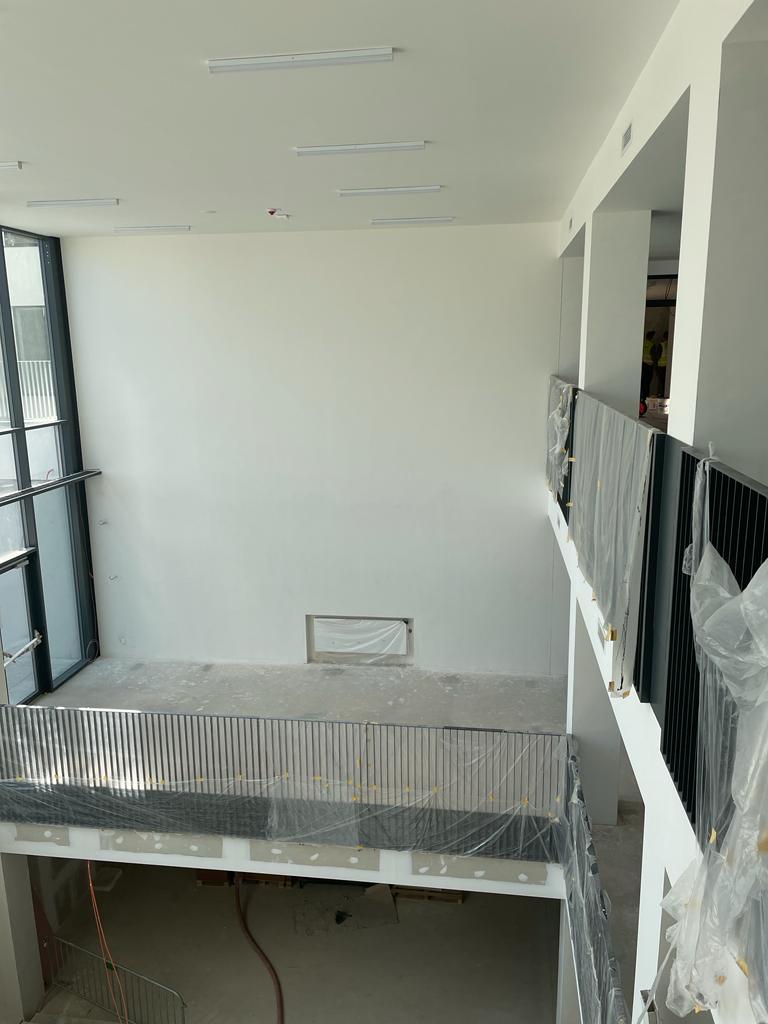 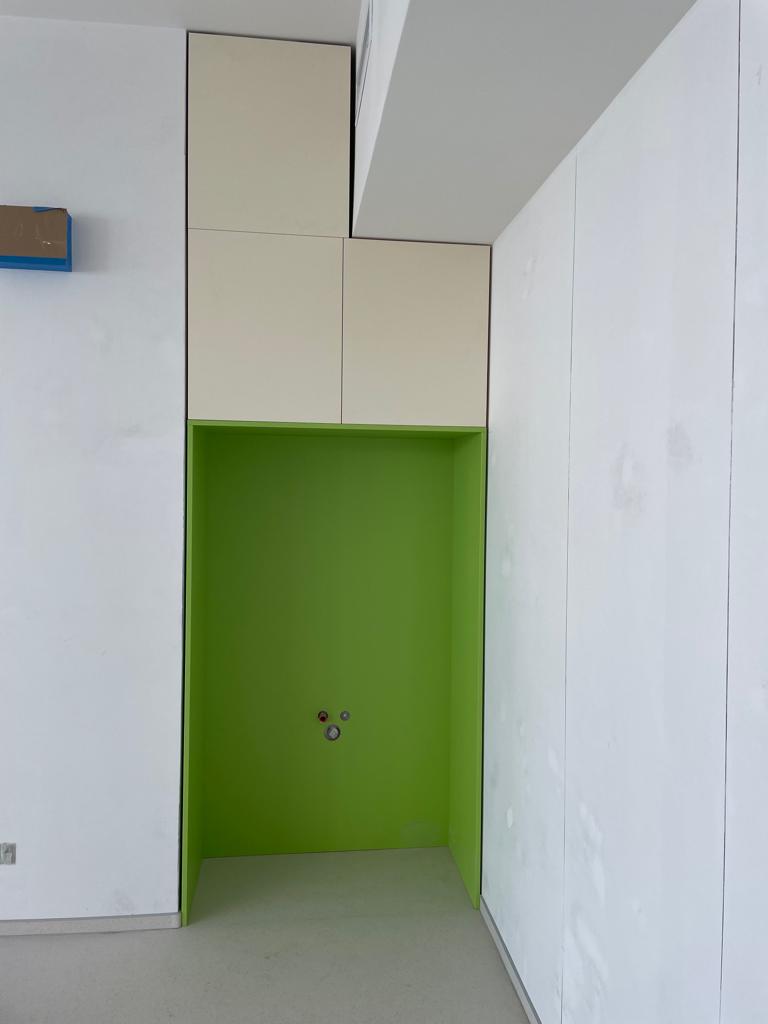 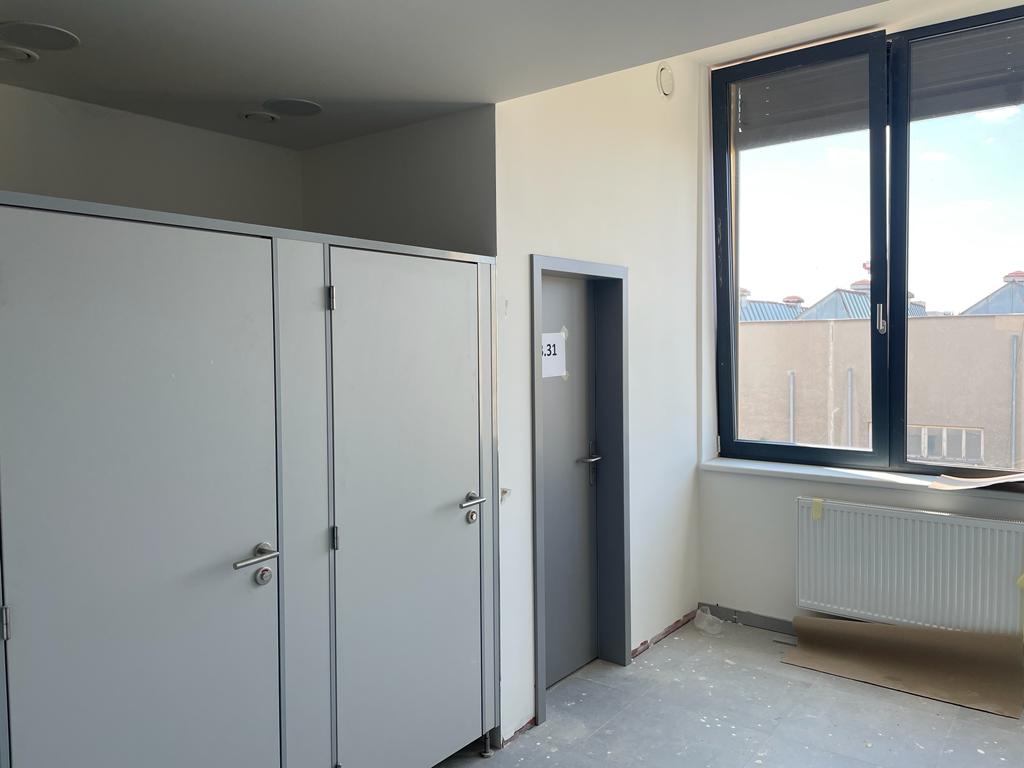 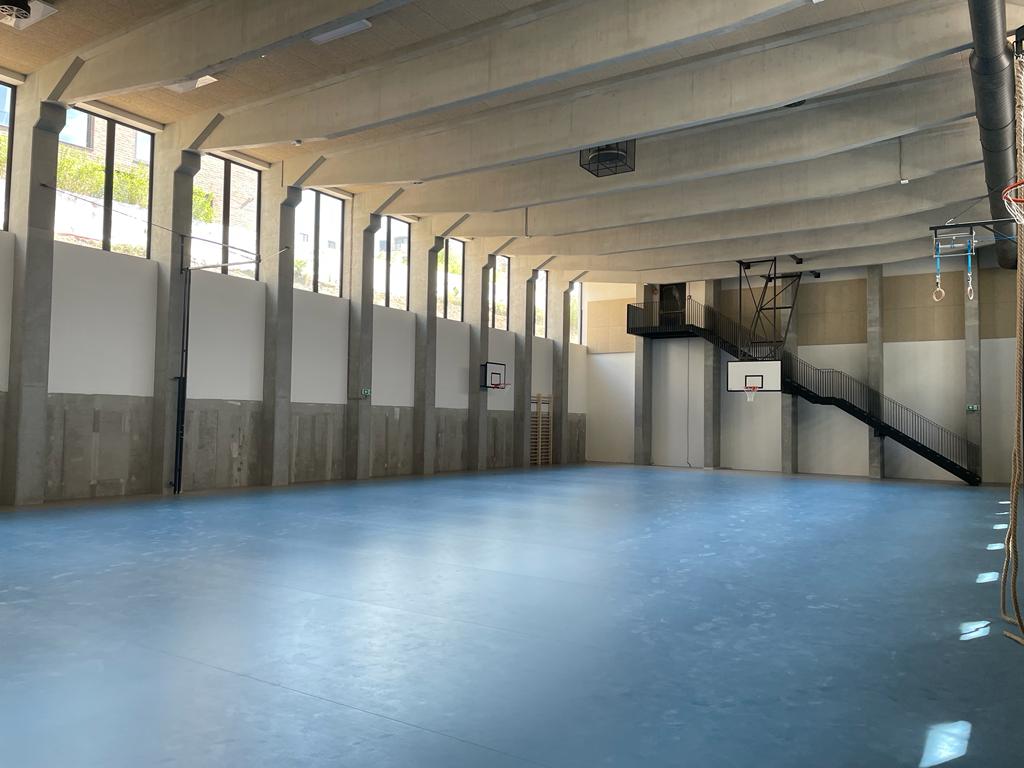 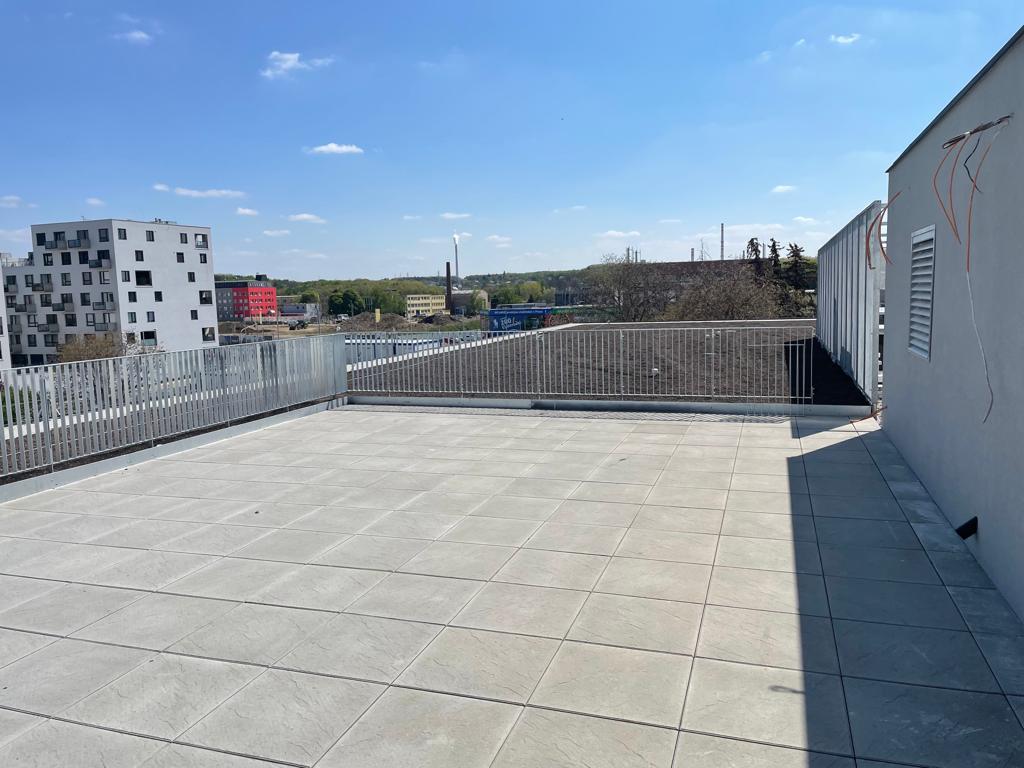 Postup přeřazení dítěte ze spádové ZŠdo detašovaného pracoviště ZŠ Novoborská
Dítě bude přijato do školy, kam přišlo k zápisu; tj. buď ZŠ a MŠ Na Balabence, nebo ZŠ Špitálská.

Zákonný zástupce požádá o přestup do ZŠ Novoborská do detašovanéhopracoviště v ul. Sousedíkově.

Ředitelka ZŠ Novoborská potvrdí přijetí žádosti, správní řízení přeruší            a pošle informaci škole, odkud má být dítě přeřazeno.

Po zařazení detašovaného pracoviště do rejstříku škol bude žádosti           o přestup dítěte vyhověno.
Další informace
Personální obsazení
Školní stravování 
Školní družina 
Kroužky
První školní den 
Adaptační/seznamovací kurz – 20. 6. 2023 od 15 hodin 
Webové stránky ZŠ a MŠ Elektra
KONTAKT
elektra@praha9.cz
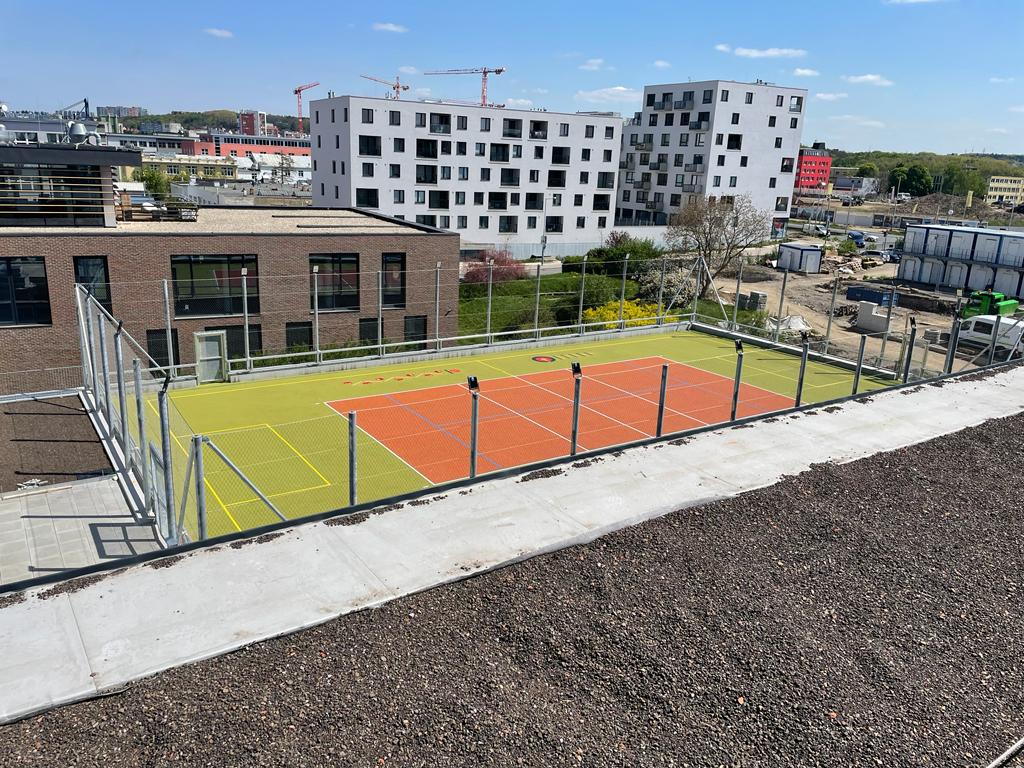 KONTAKT